全球新会扩展团队（GET）区协调员
aa
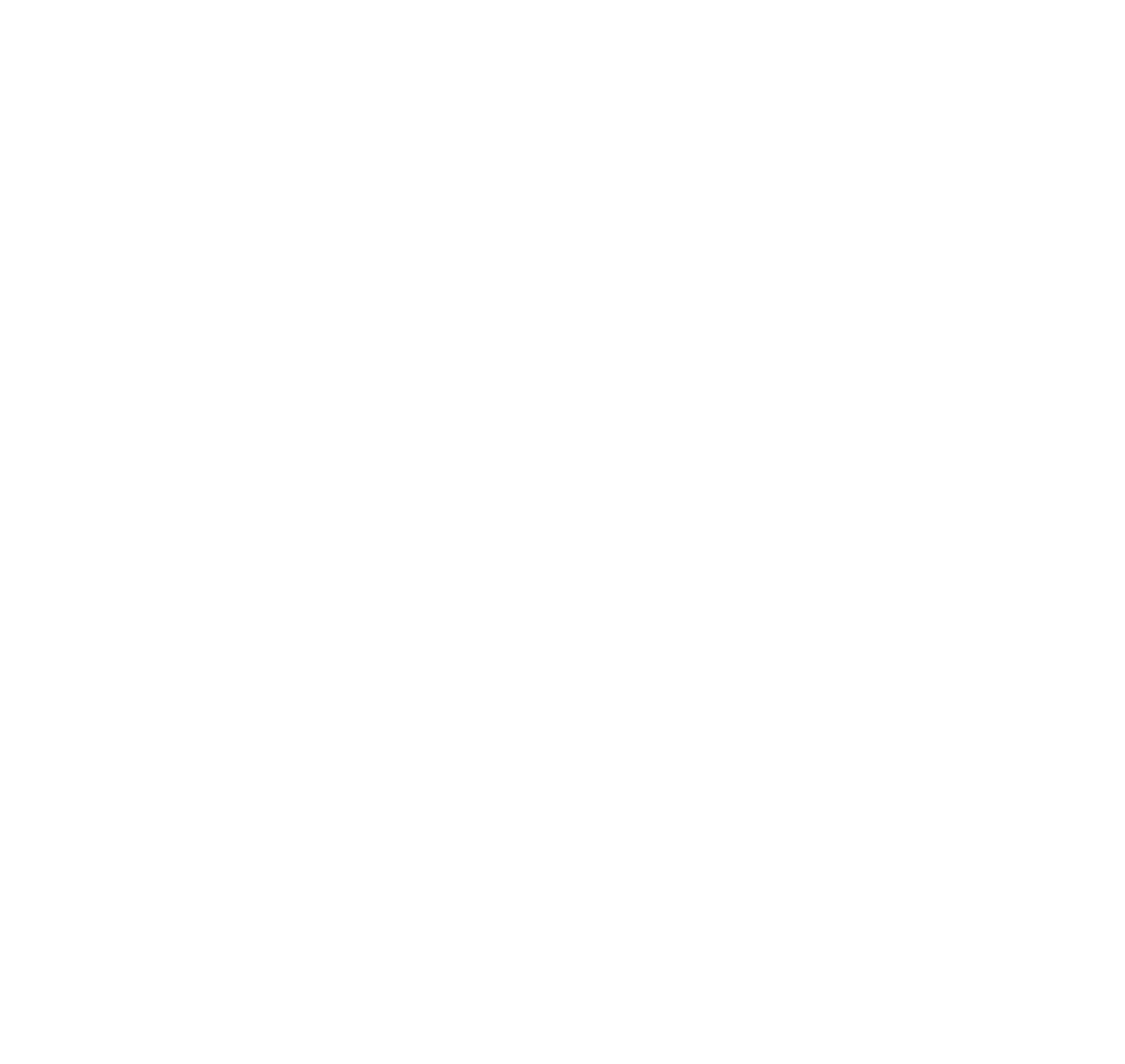 为何授证新分会很重要
授证导致会员成长
94%达到或超过其会员成长目标的区也达到或超过其新分会目标。
授证会员占所有新会员的60%
增加新会员使新分会能够提供更多的服务，并提供财务保障
分会取消，需要更换
如果没有新的分会，10年后贵区会是什么样子？
2
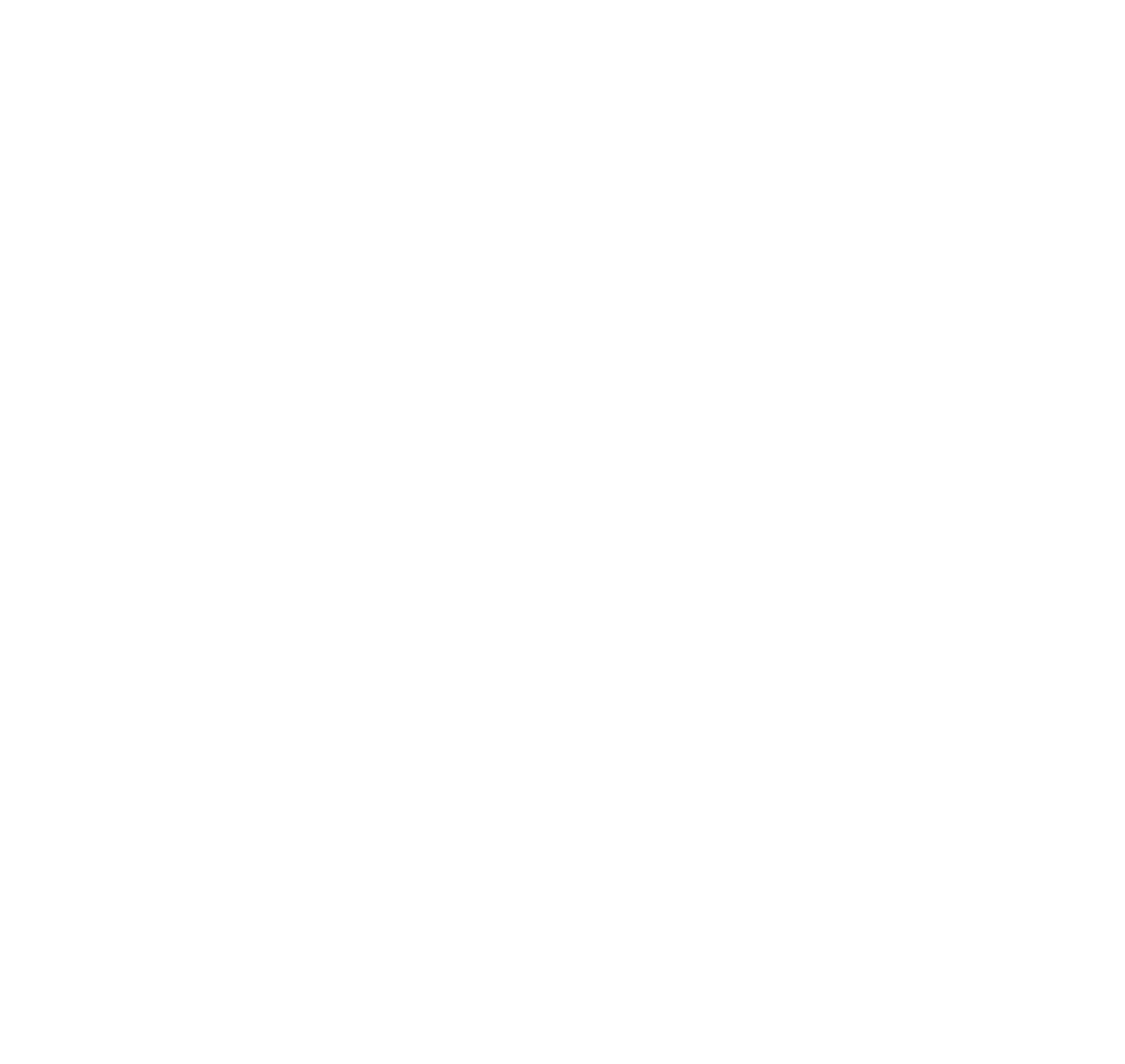 GET 协调员能为您做什么？
GET 区协调员是区 GAT 中的一个可选职位，专门负责授证分会。它将授证职责从 GMT 协调员中分离出来。
授证的专业知识
熟悉政策、最佳做法和策略
回答问题并提供指导
团队建设
招募和培训团队来组建新分会
规划
确认成立新会的机会
制定有凝聚力的策略
管理申请流程
确保申请是完整、准确和及时的
3
aa
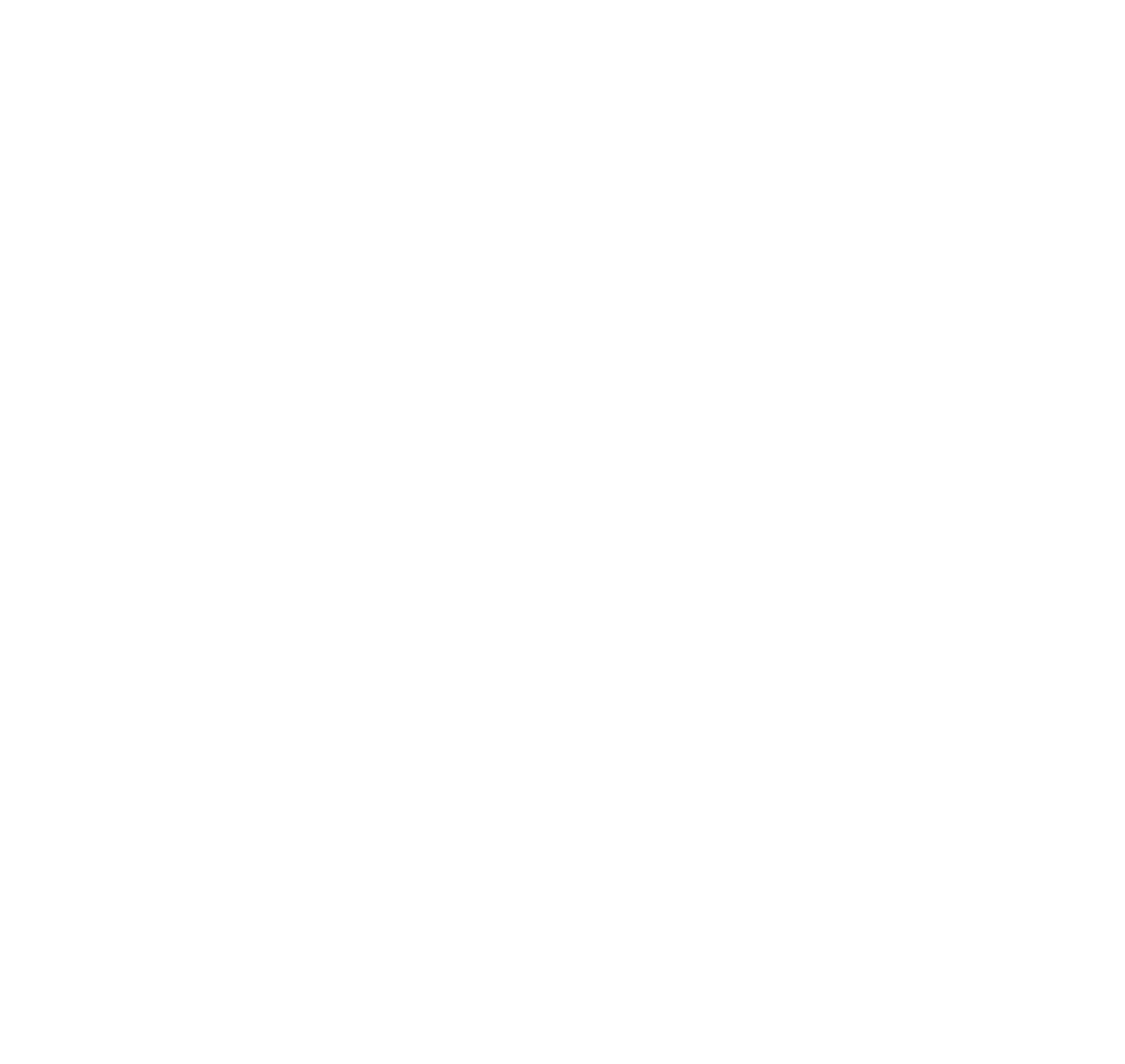 有 GET 协调员的益处
显示分会授证是区的优先工作

增加贵区每年可成立的分会数量的能力

允许 GMT 协调员专注于招募新会员，并为现有会员提供良好的分会体验
4
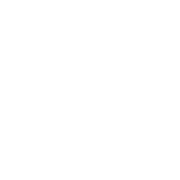 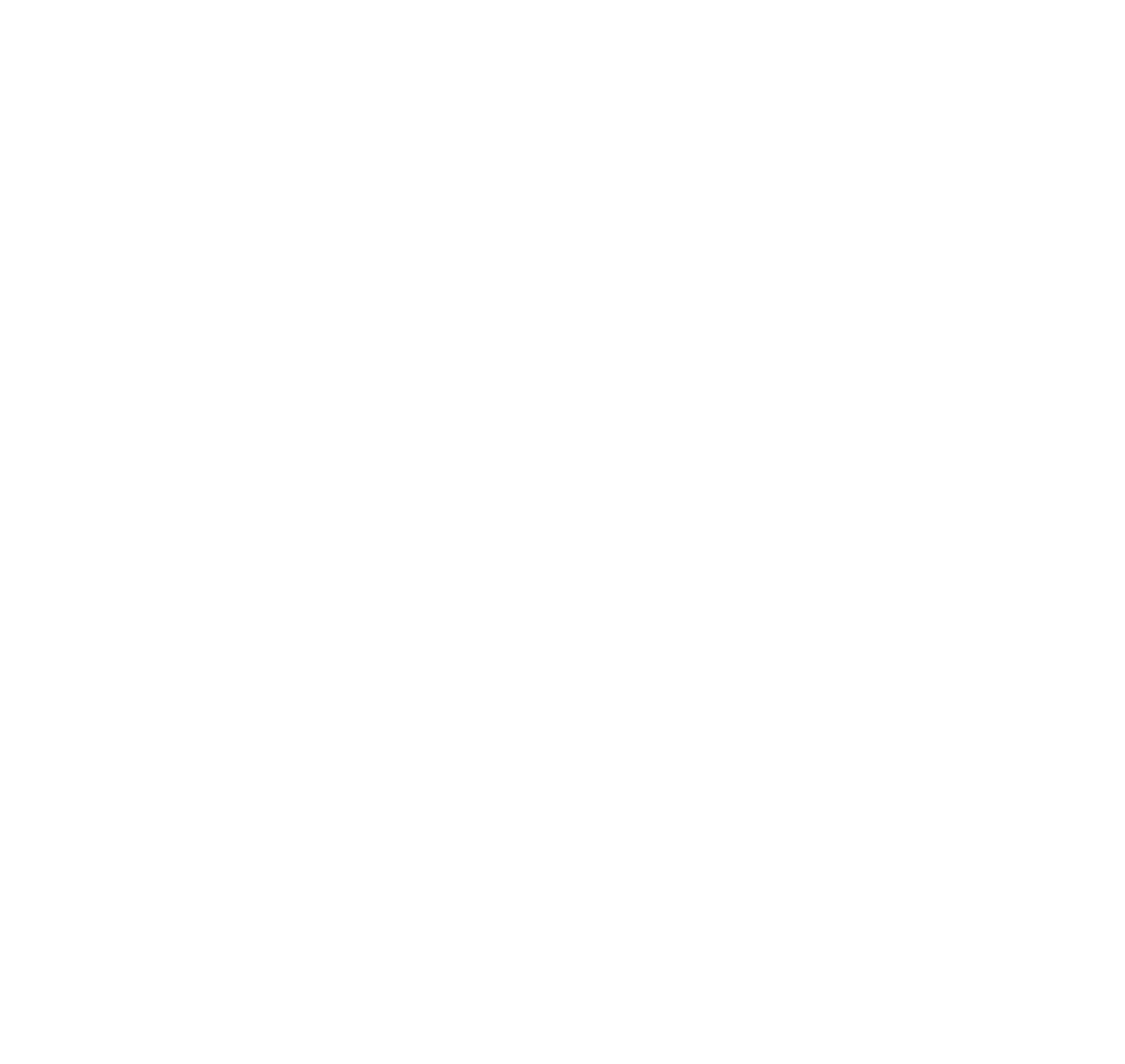 您在寻找谁？
导狮
 前 GMT 协调员
 授证会员
 任何对新分会发展有热忱的人
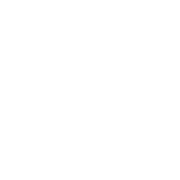 5
aa
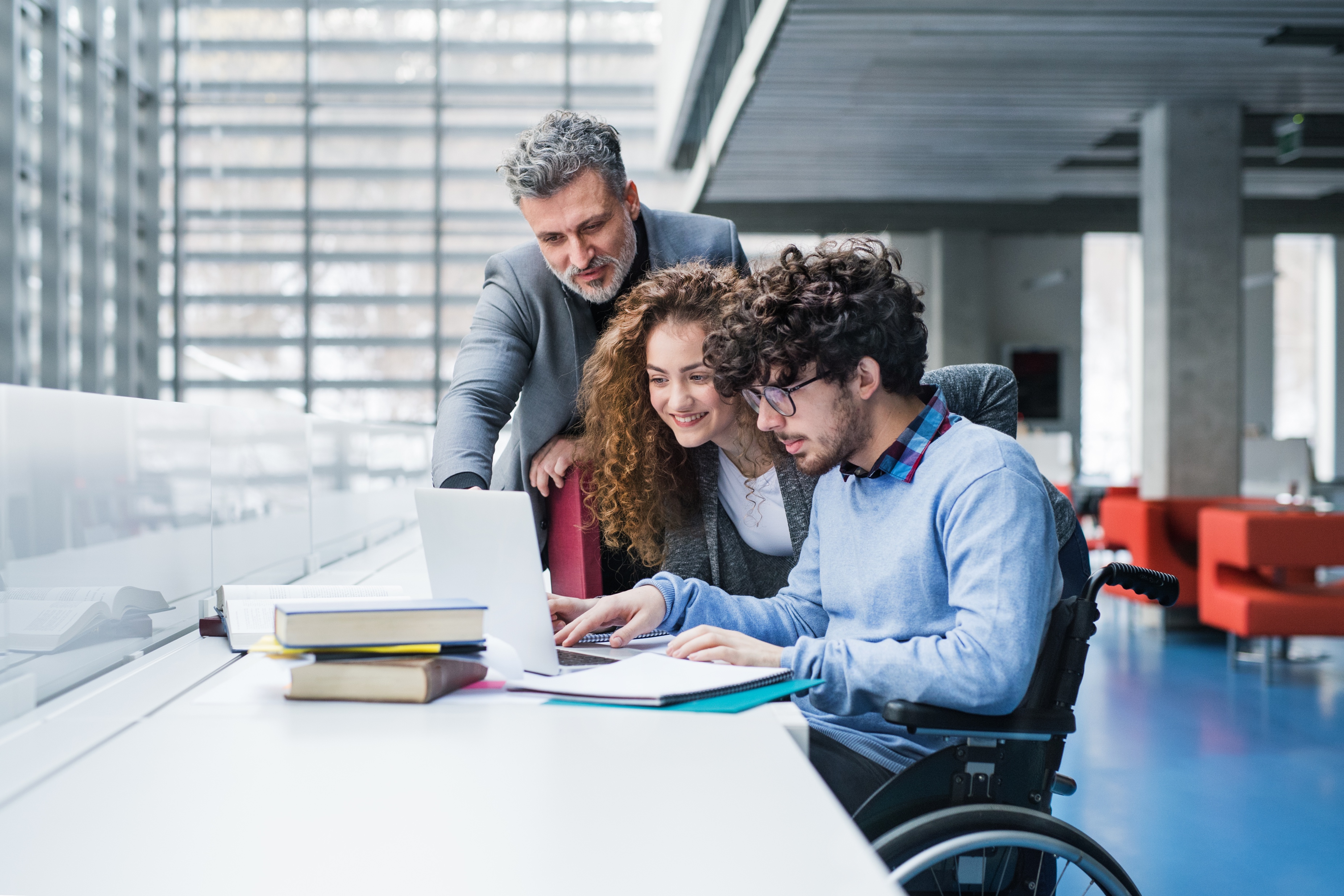 资源
成立新分会的网页
狮子会学习中心的课程
会员发展司的季度电子邮件
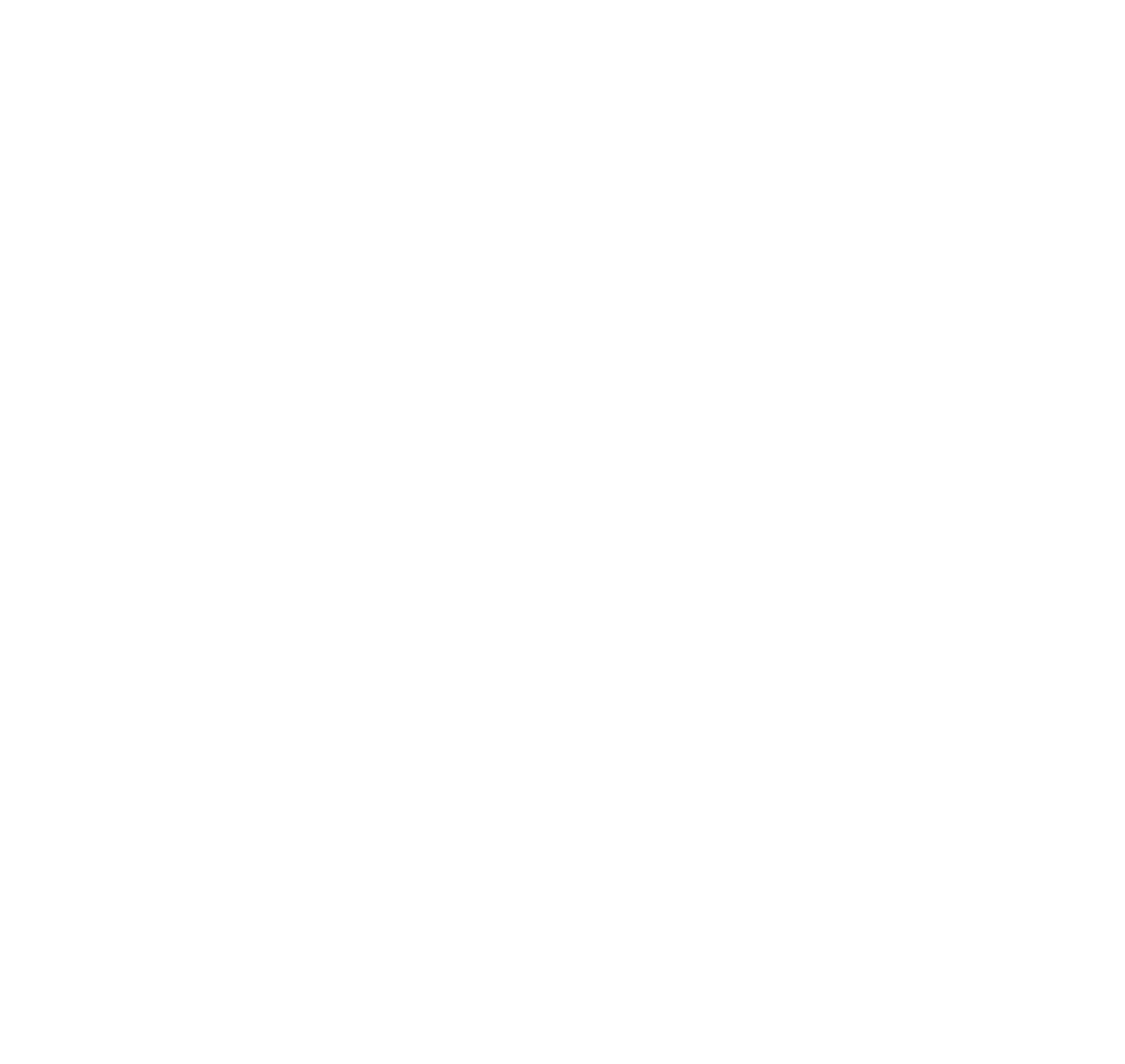 6
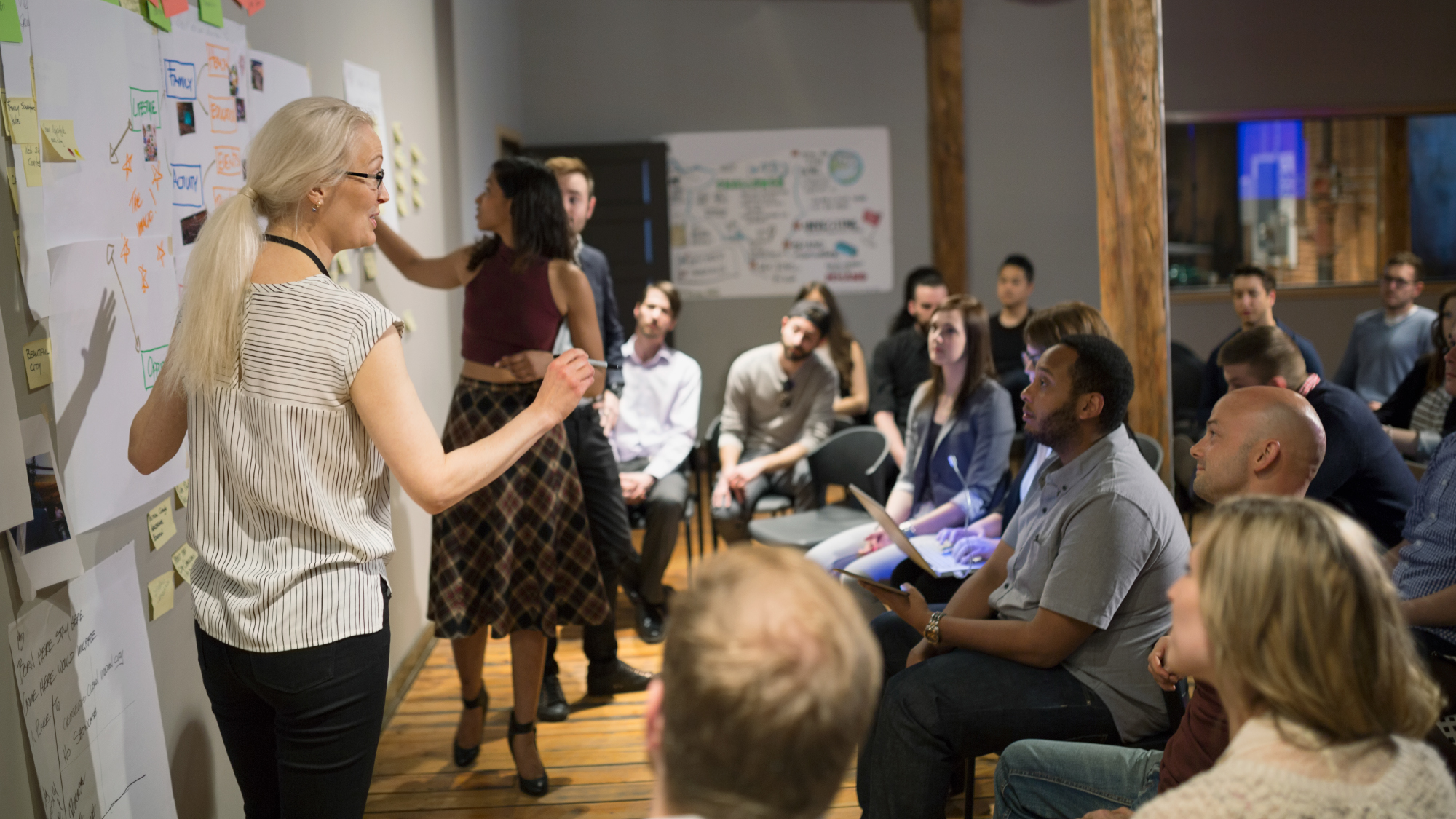 aa
有问题吗？
Membership@lionsclubs.org
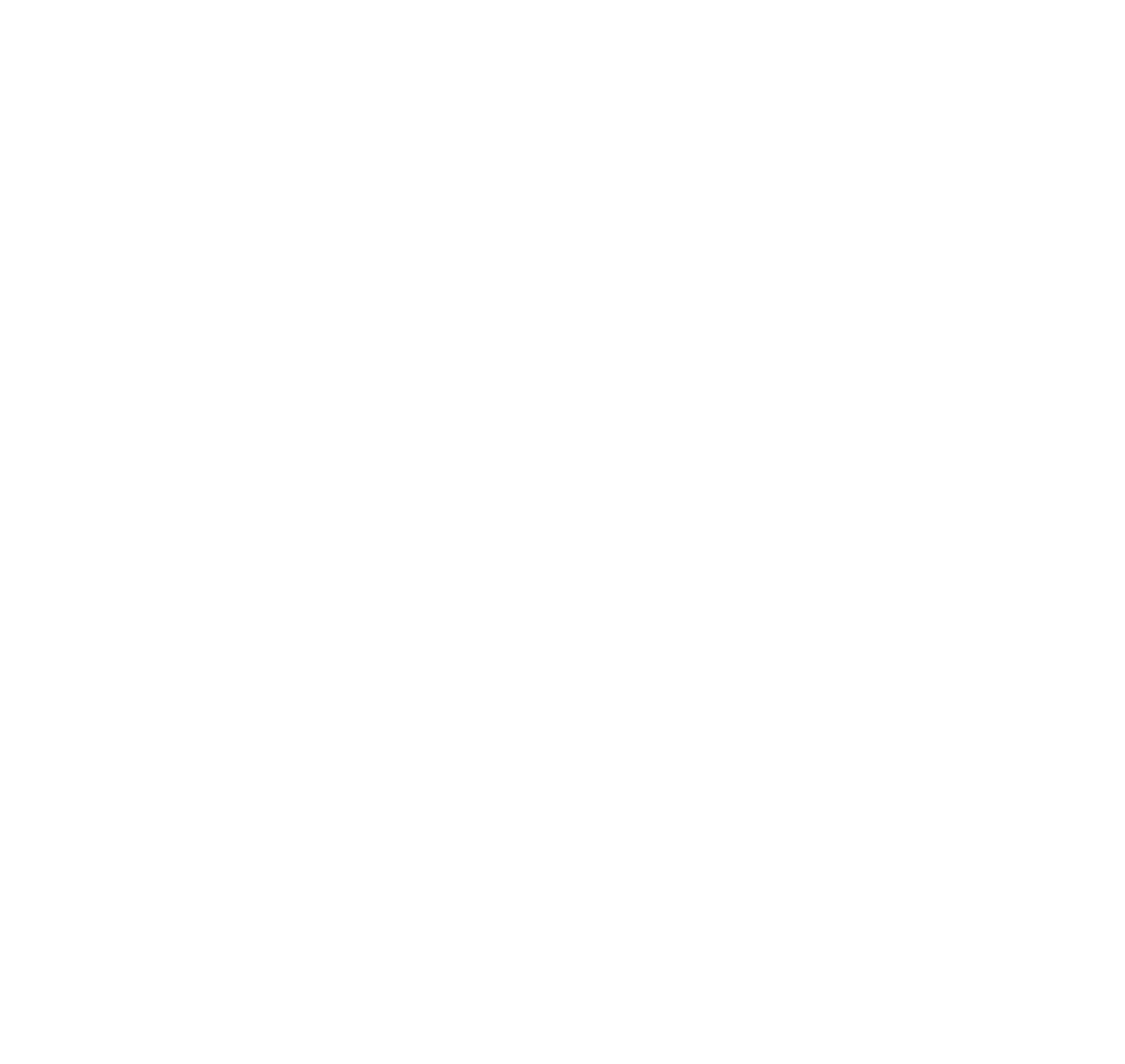 7